Pharmacology Update 2021Teresa Knoop, MSN, RN, AOCN®Director at Large, Oncology Nursing Society Board of Directors
Disclosures
Speaker Honoraria: ION division AmerisourceBergen, Physicians’ Education Resource 
Advisory Board Honoraria: Frenesius Kabi
Objectives
Identify new  drugs/agents that have been FDA approved for cancer treatment in 2021.

Recognize how new drugs/agents are given generic (non-proprietary) names.

Identify how to gain information about new drugs based on the generic naming system
Progress in Cancer Therapy 2021
New FDA Approved Cancer Treatment Agents (1/1/2021 to 9/3/2021)

13:  7 solid tumor & 6 hematologic malignancies

10 Molecularly Targeted/Immunotherapy
  2  Cellular Therapies
  1  Alkylating Agent
http://www.fda.gov/Drugs/InformationOnDrugs/ApprovedDrugs/ucm279174.htm
Progress in Cancer Therapy 2021
New FDA Approved Cancer Treatment Agent Indications (1/1/2021 to 9/3/2021)

18 drugs with 32 new disease indications
http://www.fda.gov/Drugs/InformationOnDrugs/ApprovedDrugs/ucm279174.htm
Trends
Trends 2021
Immunotherapy and Molecular Therapies

Subcutaneous formulations of monoclonal antibodies

Expanded indications 

Neoadjuvant/adjuvant

Metastatic and locally advanced treatment

Maintenance after primary treatment

New generations of drugs to treat drug resistance
http://www.fda.gov/Drugs/InformationOnDrugs/ApprovedDrugs/ucm279174.htm
Trends 2021
Biosimilars

A biological product that is approved based on a showing  that it is highly     similar  to an already-approved biological product, known as a reference product.               

The biosimilar also must show it has no clinically meaningful differences in terms of safety and  effectiveness from the reference product. 

Only minor differences in clinically inactive components are allowable   in biosimilar products.

As of 9/3/2021 the number of cancer biosimilars approved by the FDA include:
  7 for cancer supportive care
10 for cancer treatment
http://www.fda.gov/Drugs/InformationOnDrugs/ApprovedDrugs/ucm279174.htm
Trends 2021
Cellular  Gene Therapies

2017: “The U.S. Food and Drug Administration issued a historic action today making the first gene therapy available in the United States, ushering in a new approach to the treatment of cancer and other serious and life-threatening diseases.”

5 new therapies FDA approved for cancer treatment since 2017; more in development with expanding indications
http://www.fda.gov/Drugs/InformationOnDrugs/ApprovedDrugs/ucm279174.htm
Trends 2021
Tumor Agnostic Drugs

Drugs designed to treat genomic alterations; not tumor histology specific
http://www.fda.gov/Drugs/InformationOnDrugs/ApprovedDrugs/ucm279174.htm
Progress in Cancer Therapy 2021
Non-Small Cell Lung Cancer (NSCLC)
3 new drugs
2 new indications

Breast
2 new indications

Endometrial
1 new drug
1 new indication

Urothelial
3 new indications

Renal Cell
1 new drug
2 new indications
http://www.fda.gov/Drugs/InformationOnDrugs/ApprovedDrugs/ucm279174.htm
Progress in Cancer Therapy 2021
Esophageal Adenocarcinoma
2 new indications

Gastric or gastroesophageal (GEJ) adenocarcinoma
4 new indications

Cholangiocarcinoma
1 new drug

Basal Cell Carcinoma
1 new indication

Tumor Agnostic
1 new indication

von Hippel-Lindau disease associated with renal cell car carcinoma, central nervous system hemangioblastomas, or pancreatic neuroendocrine tumors
1 new drug
http://www.fda.gov/Drugs/InformationOnDrugs/ApprovedDrugs/ucm279174.htm
Progress in Cancer Therapy 2021
Waldenstrom’s macroglobulinemia 
1 new indication

Mastocytosis
1 new indication

Amyloidosis
1 new indication

Diffuse Large B-Cell Lymphoma (DLBCL) 
2 new drugs

Follicular Lymphoma
1 new indication

Follicular Lymphoma/Marginal Zone Lymphoma
1 new drug
http://www.fda.gov/Drugs/InformationOnDrugs/ApprovedDrugs/ucm279174.htm
Progress in Cancer Therapy 2021
Graft versus Host Disease
1 new drug

Anaplastic Large Cell Lymphoma
1 new indication

Acute Lymphoblastic Leukemia and Lymphoblastic Lymphoma
1 new indication

Multiple Myeloma
2 new drugs
2 new indications
http://www.fda.gov/Drugs/InformationOnDrugs/ApprovedDrugs/ucm279174.htm
Tips for Learning about New Cancer Therapies
Know the type of drug/agent
Small molecule, monoclonal antibody, cellular gene therapy, vaccine, cytotoxic

Know the generic (non-proprietary) name

Know the target and what is does normally in the body/what other FDA approved drugs are similar

Know if the drug is genomically specific and if testing is needed before administration
I know the generic name; but how do I pronounce it and how do I learn more??
http://www.cancer.gov/dictionary

http://www.mycancergenome.org/content/molecular-   medicine/overview-of-targeted-therapies-for-cancer/
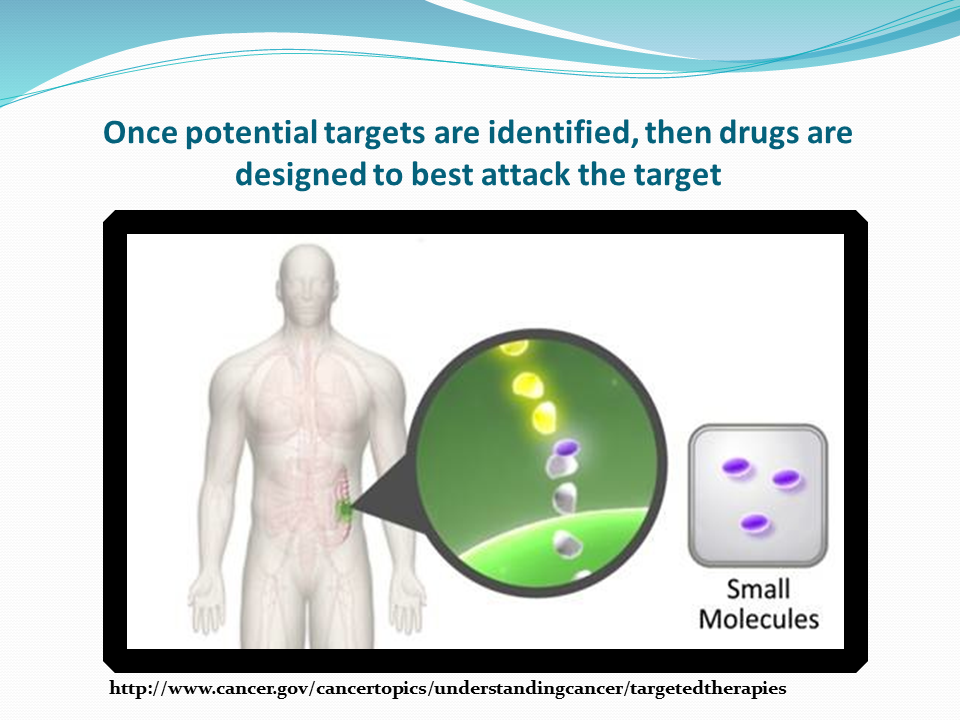 Small Molecules
Majority are oral, although a few are IV or subcutaneous. 

Implications for orals:
Adherence
Possible drug/food , drug/drug interactions
Patient education regarding taking medication correctly

Targets vary and side effects are related to targets
https://www.ama-assn.org/about/united-states-adopted-names/united-states-adopted-names-naming-guidelines
Small Molecules Naming Conventions
tinibs:
tyrosine kinase inhibitors 
erlotinib, sunitinib, ponatinib, imatinib,  dasatinib,, ruxolitinib, dacomitinib, lorlatinib, larotrectinib, gilteritinib, neratinib, erdafitinib, pexidartinib, fedratinib, entrectinib, avapritinib, tucatinib, pemigatinib, ripretinib, selpercatinib, pralsetinib, tepotinib, infigratinib

brutinib
Bruton’s kinase inhibitor
ibrutinib, acalabrutinib, zanubrutinib

zanibs:
kinase inhibitor
tivozanib

rafenibs/metinibs
RAF/RAS/MEK kinase inhibitors
sorafenib, dabrafenib, trametinib, vemurafenib, encorafenib, binimetinib, capmatinib, selumetinib
https://www.ama-assn.org/about/united-states-adopted-names/united-states-adopted-names-naming-guidelines
tepotinib Tepmetko® EMD Serono Inc.:  adult patients with metastatic non-small cell lung cancer (NSCLC) harboring mesenchymal-epithelial transition (MET) exon 14 skipping alterations
www. TEPMETKO.com
tepotinib Tepmetko®
tepotinib Tepmetko® EMD Serono Inc.:  adult patients with metastatic non-small cell lung cancer (NSCLC) harboring mesenchymal-epithelial transition (MET) exon 14 skipping alterations
Small molecule, oral kinase inhibitor

Drug/drug  interactions with strong CYP3A  inducers. Combined P-gp and strong CYP3A inhibitors. Certain P-gp substrates.

Targets  MET exon 14 skipping alterations

Genomic alteration testing needed prior to administration

Side effects: Interstitial lung disease, hepatotoxicity, edema, fatigue, nausea, diarrhea, musculoskeletal pain, and dyspnea. The most common Grade 3 to 4laboratory abnormalities (≥ 2%) were decreased lymphocytes, decreased albumin, decreased sodium, increased gamma-glutamyltransferase, increased amylase, increased ALT, increased AST, and decreased hemoglobin
www. TEPMETKO.com
tivozanib Fotivda® AVEO Pharmaceuticals, Inc.: adult patients with relapsed or refractory advanced renal cell carcinoma (RCC) following two or more prior systemic therapies
www. FOTIVDA.com
tivozanib Fotivda®
tivozanib Fotivda® AVEO Pharmaceuticals, Inc.: adult patients with relapsed or refractory advanced renal cell carcinoma (RCC) following two or more prior systemic therapies

Small molecule, oral kinase inhibitor

Drug/drug  interactions with strong CYP3A  inducers. 

Targets VEGFR-1, VEGFR-2, VEGFR-3, c-kit, PDGFR

No genomic alteration testing needed prior to administration

Side effects: fatigue, hypertension, diarrhea, decreased appetite, nausea, dysphonia, hypothyroidism, cough, and stomatitis, and the most common Grade 3 or 4 laboratory abnormalities (≥5%) were sodium and phosphate decreases, lipase increased. Hypertensive crisis, cardiac failure, arterial and venous thromboembolic events hemorrhagic events, proteinuria, impaired wound healing, RPLS, allergic rxns
www. FOTIVDA.com
infigratinib Truseltiq™ QED Therapeutics, Inc.: a kinase inhibitor for adults with previously treated, unresectable locally advanced or metastatic cholangiocarcinoma with a fibroblast growth factor receptor 2 (FGFR2) fusion or other rearrangement as detected by an FDA-approved test
www. Truseltiq.com
infigratinib Truseltiq™
infigratinib Truseltiq™ QED Therapeutics, Inc.: a kinase inhibitor for adults with previously treated, unresectable locally advanced or metastatic cholangiocarcinoma with a fibroblast growth factor receptor 2 (FGFR2) fusion or other rearrangement as detected by an FDA-approved test
Small molecule, oral kinase inhibitor

Drug/drug  interactions with strong  or moderate CYP3A  inducers and inhibitors as well as gastric acid reducing agents.. 

Targets FGFR2

Genomic alteration testing needed prior to administration

Side effects: Ocular toxicity, nail toxicity, stomatitis, dry eye, fatigue, alopecia, palmar-plantar erythrodysesthesia syndrome, arthralgia, dysgeusia, constipation, abdominal pain, dry mouth, eyelash changes, diarrhea, dry skin, decreased appetite, vision blurred and vomiting. increased creatinine, increased phosphate, decreased phosphate, increased alkaline phosphatase, decreased hemoglobin, increased alanine aminotransferase, increased lipase, increased calcium, decreased lymphocytes, decreased sodium, increased triglycerides, increased aspartate aminotransferase, increased urate, decreased platelets, decreased leukocytes, decreased albumin, increased bilirubin and decreased potassium. Hyperphosphatemia and soft tissue mineralization.
www. Truseltiq.com
Small MoleculesNaming Conventions
paribs
PARP inhibitors: inhibitors of mammalian polyadenosine 5’-diphosphoribose polymerase (PARP) enzyme. 
olaparib, rucaparib, niraparib, talazoparib
https://www.ama-assn.org/about/united-states-adopted-names/united-states-adopted-names-naming-guidelines
Small MoleculesNaming Conventions
lisibs:
PI3 kinase inhibitors
idelalisib, copanlisib, duvelisib, alpelisib, umbralisib
https://www.ama-assn.org/about/united-states-adopted-names/united-states-adopted-names-naming-guidelines
umbralisib Ukoniq™ TG Therapeutics:Adult patients with relapsed or refractory marginal zone lymphoma (MZL) who have received at least one prior anti-CD20-based regimen Adult patients with relapsed or refractory follicular lymphoma (FL) who have received at least three prior lines of systemic therapy
www. UKONIQ.com
umbralisib Ukoniq™
umbralisib Ukoniq™ TG Therapeutics:Adult patients with relapsed or refractory marginal zone lymphoma (MZL) who have received at least one prior anti-CD20-based regimen Adult patients with relapsed or refractory follicular lymphoma (FL) who have received at least three prior lines of systemic therapy.
Small molecule, oral kinase inhibitor

No drug/drug  interactions known

Targets  multiple kinases, including PI3K

No genomic alteration testing needed prior to administration

Side effects:  infections, hepatotoxicity, neutropenia, severe cutaneous rxns,  increased creatinine, diarrhea-colitis, allergic rxns to FD&C Yellow No. 5,  fatigue, nausea, neutropenia, transaminase elevation, musculoskeletal pain, anemia, thrombocytopenia, upper respiratory tract infection, vomiting, abdominal pain, decreased appetite, and rash
www. UKONIQ.com
Small MoleculesNaming Conventions
degibs:
Sonic hedgehog pathway inhibitors
sonidegib,  vismodegib, glasdegib
https://www.ama-assn.org/about/united-states-adopted-names/united-states-adopted-names-naming-guidelines
Small MoleculesNaming Conventions
denibs:
Isocitrate dehydrogenase IDH enzyme inhibitors
enasidenib (IDH2), ivosidenib (IDH1)

ciclibs:
Cyclin dependent kinase (CDK) 4 & 6 inhibitors
palbociclib, ribociclib, abemaciclib

zomibs:
Proteasome inhibitors
bortezomib, carfilzomib, ixazomib
https://www.ama-assn.org/about/united-states-adopted-names/united-states-adopted-names-naming-guidelines
Small MoleculesNaming Conventions
rasibs
First in class for KRAS mutations: sotorasib
https://www.ama-assn.org/about/united-states-adopted-names/united-states-adopted-names-naming-guidelines
sotorasib Lumakras™ Amgen, Inc : a RAS GTPase family inhibitor, for adult patients with KRAS G12C  mutated locally advanced or metastatic non-small cell lung cancer (NSCLC), as determined by an FDA  approved test, who have received at least one prior systemic therapy
www. Lumakras.com
sotorasib Lumakras™
sotorasib Lumakras™ Amgen, Inc : a RAS GTPase family inhibitor, for adult patients with KRAS G12C  mutated locally advanced or metastatic non-small cell lung cancer (NSCLC), as determined by an FDA  approved test, who have received at least one prior systemic therapy

Small molecule, oral inhibitor of KRAS. First in class.

Drug/drug  interactions with strong  CYP3A  inducers and CYP3A substrates as well as gastric acid reducing agents and P-gp substrates 

Targets  RAS GTPase family, including KRAS

Genomic alteration testing needed prior to administration

Side effects: diarrhea, musculoskeletal, pain, nausea, fatigue, hepatotoxicity, and cough. Decreased lymphocytes, decreased hemoglobin, increased aspartate aminotransferase, increased alanine aminotransferase, decreased calcium, increased alkaline phosphatase, increased urine protein, and decreased sodium. Hepatotoxicity, interstitial lung disease.
www. Lumakras.com
Small MoleculesNaming Conventions
sudil
First in class: ROCK2 inhibitors
ROCK2: a signaling pathway that modulates inflammatory responses and fibrotic processes
belumosudil Rezurock™
https://www.ama-assn.org/about/united-states-adopted-names/united-states-adopted-names-naming-guidelines
belumosudil Rezurock™ Kadmon Pharmaceuticals, LLC: adult and pediatric patients 12 years and older with chronic graft-versus-host disease (chronic GVHD) after failure of at least two prior lines of systemic therapy
www. REZUROCK.com
belumosudil Rezurock™
belumosudil Rezurock™ Kadmon Pharmaceuticals, LLC: adult and pediatric patients 12 years and older with chronic graft-versus-host disease (chronic GVHD) after failure of at least two prior lines of systemic therapy
Small molecule, oral kinase inhibitor

Drug interactions with strong CYP3A inducers and proton pump inhibitors

Targets ROCK2, a signaling pathway that modulates inflammatory responses and fibrotic processes.

No genomic alteration testing needed prior to administration

Side effects: infections, asthenia, nausea, diarrhea, dyspnea, cough, edema, hemorrhage, abdominal pain, musculoskeletal pain, headache, phosphate decreased, gamma glutamyl transferase increased, lymphocytes decreased, and hypertension
www. REZUROCK.com
Small MoleculesNaming Conventions
ifan
First in class: hypoxia-inducible factor inhibitor 
belzutifan Welireg™
https://www.ama-assn.org/about/united-states-adopted-names/united-states-adopted-names-naming-guidelines
belzutifan Welireg™ Merck: a hypoxia-inducible factor inhibitor for adult patients with von Hippel-Lindau (VHL) disease who require therapy for associated renal cell carcinoma (RCC), central nervous system (CNS) hemangioblastomas, or pancreatic neuroendocrine tumors (pNET), not requiring immediate surgery
www. Welireg.com
belzutifan Welireg™
belzutifan Welireg™ Merck: a hypoxia-inducible factor inhibitor for adult patients with von Hippel-Lindau (VHL) disease who require therapy for associated renal cell carcinoma (RCC), central nervous system (CNS) hemangioblastomas, or pancreatic neuroendocrine tumors (pNET), not requiring immediate surgery

Small molecule, oral hypoxia-inducible factor inhibitor

Drug interactions with UGT2B17 or CYP2C19 Inhibitors

Targets hypoxia-inducible factor-2α (HIF-2α).

No genomic alteration testing needed prior to administration, but pt must have von Hippel-Lindau disease which is a rare inherited disease

Side effects: anemia, hypoxia, fatigue, increased creatinine, headache, dizziness, increased glucose, and nausea
www. Welireg.com
Small MoleculesNaming Conventions
toclax:
BCL-2 inhibitors
venetoclax

inostats:
Histone deacetylase  inhibitors (HDAC inhibitors)
vorinostat, belinostat, panobinostat

metostats:
Methyltransferase inhibitor (new classification)
tazemetostat (first in class)
https://www.ama-assn.org/about/united-states-adopted-names/united-states-adopted-names-naming-guidelines
Small MoleculesNaming Conventions
Nexor (new classification)
small molecule inhibitor of CRM1 (chromosome region maintenance 1 protein, exportin 1 or XPO1), with potential antineoplastic activity. Via the approach of selective inhibition of nuclear export (SINE), restores endogenous tumor suppressing processes to selectively eliminate tumor cells while sparing normal cells. 
selinexor (first in class)
https://www.ama-assn.org/about/united-states-adopted-names/united-states-adopted-names-naming-guidelines
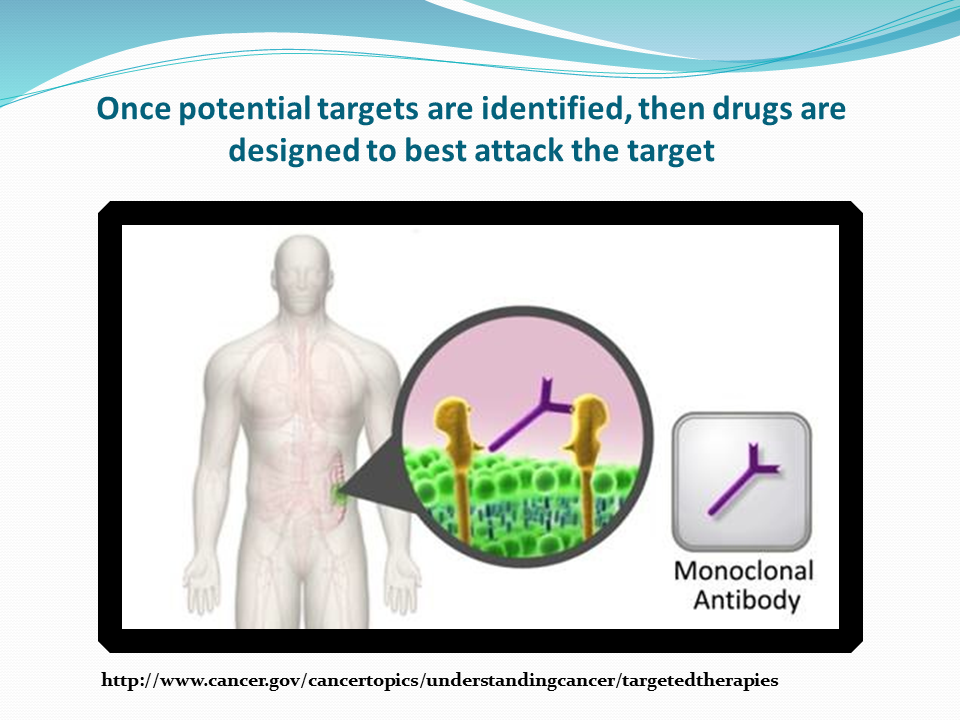 Monoclonal Antibody Naming Conventions
Monoclonal antibody = mab
tositumomab and iodine 131
mo = mouse

 rituximab
xi = chimeric or cross between mouse and human

 trastuzumab,  bevacizumab
zu = humanized

panitumumab
u = fully human (may also leave out the u)

Decision recently made to eliminate the source inflix
https://www.ama-assn.org/about/united-states-adopted-names/united-states-adopted-names-naming-guidelines
What does the name mean?
t , ta, or tu = tumor
trastuzumab

ci = circulatory
bevacizumab

li or l = immunomodulator
ipilimumab
https://www.ama-assn.org/about/united-states-adopted-names/united-states-adopted-names-naming-guidelines
What does the name mean?
One or two words added to name indicates it is a conjugated monoclonal antibody. May be combined with:

Radioactive particle: ibritumomab tiuxetan 

Drug (antibody-drug conjugate): ado-trastuzumab emtansine

Two words joined by “plus” or “and” indicates the combination of monoclonal antibody and a second agents

daratumumab plus hyaluronidase
https://www.ama-assn.org/about/united-states-adopted-names/united-states-adopted-names-naming-guidelines
What does the name mean?
Biosimilars originally had the reference product generic name as the “core” with “4 lower case letters devoid of meaning” attached by a hyphen as a suffix:

bevacizumab-awwb  Mvasi™

trastuzumab-dskt Ogivri™ 

trastuzumab-pkrb Herzuma®

rituximab-abbs Truxima®
https://www.ama-assn.org/about/united-states-adopted-names/united-states-adopted-names-naming-guidelines
What does the name mean?
In 2017, the FDA made the decision to name all new biologics (not just biosimilars) with“4 lower case letters devoid of meaning” attached by a hyphen as a suffix:

There was concern that the suffix on biosimilars would serve as a barrier to their use; creating a  misimpression that they were inferior to the reference (originator) products

Resulted in the FDA deciding to attached the suffix to all new biologics; not just biosimilars

Change in naming advances patient safety and creates a high quality, competitive market

FDA does not intend to modify the proper names of biological products that have already been licensed or approved under the Public Health Service Act without an FDA-designated suffix in their proper names.
https://www.ama-assn.org/about/united-states-adopted-names/united-states-adopted-names-naming-guidelines
dostarlimab-gxly Jemperli GlaxoSmithKline LLC: adult patients with mismatch repair deficient (dMMR) recurrent or advanced endometrial cancer, as determined by an FDA-approved test, that has progressed on or following a prior  platinum-containing regimenNew indication:  adult patients with mismatch repair deficient (dMMR) recurrent or advanced solid tumors, as determined by an FDA-approved test, that have progressed on or following prior treatment and who have no satisfactory alternative treatment options.
www.Jemperli.com
dostarlimab-gxly Jemperli
dostarlimab-gxly Jemperli GlaxoSmithKline LLC: adult patients with mismatch repair deficient (dMMR) recurrent or advanced endometrial cancer, as determined by an FDA-approved test, that has progressed on or following a prior  platinum-containing regimen
New indication:  adult patients with mismatch repair deficient (dMMR) recurrent or advanced solid tumors, as determined by an FDA-approved test, that have progressed on or following prior treatment and who have no satisfactory alternative treatment options. 
Humanized monoclonal antibody

Potential infusion reactions

Targets programmed death receptor-1 (PD-1)

Drug/drug interactions with UGT1A1 inhibitors or inducers

Genomic alteration testing needed prior to administration 

Side effects: fatigue/asthenia, nausea, diarrhea, anemia, and constipation. Immune mediated adverse events such as pneumonitis, colitis, hepatitis, endocrinopathies, nephritis, dermatologic rxns.
www. jemperlicom
loncastuximab tesirine-lpyl Zynlonta™ ADC Therapeutics SA: a CD19-directed antibody and alkylating agent conjugate, for adult patients with relapsed or refractory large B-cell lymphoma after two or more lines of systemic therapy, including diffuse large B-cell lymphoma (DLBCL) not otherwise specified, DLBCL arising from low grade lymphoma, and high-grade B-cell lymphoma
www. Zynlonta.com
loncastuximab tesirine-lpyl Zynlonta™
loncastuximab tesirine-lpyl Zynlonta™ ADC Therapeutics SA: a CD19-directed antibody and alkylating agent conjugate, for adult patients with relapsed or refractory large B-cell lymphoma after two or more lines of systemic therapy, including diffuse large B-cell lymphoma (DLBCL) not otherwise specified, DLBCL arising from low grade lymphoma, and high-grade B-cell lymphoma

Humanized monoclonal antibody-drug (alkylating agent) conjugate targeting tumor

Targets CD19

No genomic alteration testing needed prior to administration

Side effects: thrombocytopenia, increased gamma-glutamyltransferase, neutropenia, anemia, hyperglycemia, transaminase elevation, fatigue, hypoalbuminemia, rash, edema, nausea, and musculoskeletal pain. Effusion and edema, myelosuppression, infections, cutaneous rxns
www. Zynlonta.com
amivantamab-vmjw Rybrevant™ Janssen Biotech, Inc.: adult patients with locally advanced or metastatic non-small cell lung cancer with EGFR exon 20 insertion mutations that progressed on or after platinum-based chemotherapy
www. Rybrevant.com
amivantamab-vmjw Rybrevant™
amivantamab-vmjw Rybrevant™ Janssen Biotech, Inc.: adult patients with locally advanced or metastatic non-small cell lung cancer with EGFR exon 20 insertion mutations that progressed on or after platinum-based chemotherapy 

Bispecific monoclonal antibody targeting 2  tumor targets

Potential infusion rxns; premedicate

Targets both EGF and MET receptors

Genomic alteration testing needed prior to administration 

Side effects: Rash, IRR, paronychia, musculoskeletal pain, dyspnea, nausea, fatigue, edema, stomatitis, cough, constipation, and vomiting. Decreased lymphocytes, decreased albumin, decreased phosphate, decreased potassium, increased alkaline phosphatase, increased glucose, increased gamma-glutamyl transferase, and decreased sodium. Infusion rxns, interstitial lung disease/pneumonitis, dermatologic rxns, ocular toxicity.
www. Rybrevant.com
Living Drugs/ Genetically
 Engineered Cells
leucel
Cellular therapies; “living drugs”; immune effector cells

Intravenous; currently must be given at approved centers

Precision: Cells from patient, genetically engineered and given back to pt

Examples
sipuleucel-T, tisagenlecleucel, axicabtagene ciloleucel, brexucabtagene autoleucel, lisocabtagene maraleucel, idecabtagene vicleucel
https://www.ama-assn.org/about/united-states-adopted-names/united-states-adopted-names-naming-guidelines
lisocabtagene maraleucel Breyanzi® Juno Therapeutics, Inc.: the treatment of adult patients with relapsed or refractory (R/R) large B-cell lymphoma after two or more lines of systemic therapy, including diffuse large B-cell lymphoma (DLBCL) not otherwise specified (including DLBCL arising from indolent lymphoma), high-grade B-cell lymphoma, primary mediastinal large B-cell lymphoma, and follicular lymphoma grade 3B.
www. BREYANZI.com
lisocabtagene maraleucel Breyanzi®
lisocabtagene maraleucel Breyanzi® Juno Therapeutics, Inc.: the treatment of adult patients with relapsed or refractory (R/R) large B-cell lymphoma after two or more lines of systemic therapy, including diffuse large B-cell lymphoma (DLBCL) not otherwise specified (including DLBCL arising from indolent lymphoma), high-grade B-cell lymphoma, primary mediastinal large B-cell lymphoma, and follicular lymphoma grade 3B. 
Cellular therapies; immune effector cell therapy (CAR-T)

Genetically modified autologous T cell immunotherapy

Directed toward CD-19

Potential for hypersensitivity reactions, cytokine release syndrome and neurologic toxicities; needs pre- meds , supportive care and /or corticosteroids. Available through REMS program. Must have tocilizumab available. 

Side effects:   fatigue, cytokine release syndrome, neurologic toxicities, prolonged cytopenias, hypogammaglobulinemia, secondary malignancies, effects on ability to drive and use machines,  musculoskeletal pain, nausea, headache, encephalopathy, infections (pathogen unspecified), decreased appetite, diarrhea, hypotension, tachycardia, dizziness, cough, constipation, abdominal pain,    vomiting, and edema
www.BREYANZI.com
idecabtagene vicleucel Abecma® Bristol Myers Squibb: treatment of adult patients with relapsed or refractory multiple myeloma after four or more prior lines of therapy, including an immunomodulatory agent, a proteasome inhibitor, and an anti-CD38 monoclonal antibody. This is the first FDA-approved cell-based gene therapy for multiple myeloma.
www. ABECMA.com
idecabtagene vicleucel Abecma®
idecabtagene vicleucel Abecma® Bristol Myers Squibb: treatment of adult patients with relapsed or refractory multiple myeloma after four or more prior lines of therapy, including an immunomodulatory agent, a proteasome inhibitor, and an anti-CD38 monoclonal antibody. This is the first FDA-approved cell-based gene therapy for multiple myeloma.
Cellular therapies; immune effector cell therapy (CAR-T)

Genetically modified autologous T cell immunotherapy

B-cell maturation antigen (BCMA)- directed

Potential for hypersensitivity reactions, cytokine release syndrome and neurologic toxicities; needs pre- meds , supportive care and /or corticosteroids. Available through REMS program. Must have tocilizumab available. 

Side effects: CRS, infections – pathogen unspecified, , fatigue, musculoskeletal pain, hypogammaglobulinemia, diarrhea, upper respiratory tract infection, nausea, viral infections, encephalopathy, edema, pyrexia, cough, headache, decreased appetite, neutropenia, leukopenia, lymphopenia, thrombocytopenia, anemia, secondary malignancies, hemophagocytic lymphohistiocytosis/macrophage activation syndrome, prolonged cytopenias  with fatal outcome
www.ABECMA.com
Radiolabeled Pharmaceutical 
Agents
Radiolabeled Pharmaceutical Agents
lutetium Lu 177 dotatate, LUTATHERA® Advanced Accelerator Applications USA, Inc. (a radiolabeled somatostatin analog, for the treatment of somatostatin receptor-positive gastroenteropancreatic neuroendocrine tumors (GEP-NETs), including foregut, midgut, and hindgut neuroendocrine tumors in adults)

iobenguane I 131 AZEDRA® Progenics (adult and pediatric pts 12 and older with iobenguane scan-positive, unresectable, locally advanced or metastatic paragangliomas or pheochromocytomas that require systemic anticancer therapy)
http://www.fda.gov/Drugs/InformationOnDrugs/ApprovedDrugs/ucm279174.htm
The Others
melphalan flufenamide Pepaxto® Oncopeptides AB: in combination with dexamethasone for adult patients with relapsed or refractory multiple myeloma who have received at least four prior lines of therapy and whose disease is refractory to at least one proteasome inhibitor, one immunomodulatory agent, and one CD-38 directed monoclonal antibody
www.PEPAXTO.com
melphalan flufenamide Pepaxto®
melphalan flufenamide Pepaxto® Oncopeptides AB: in combination with dexamethasone for adult patients with relapsed or refractory multiple myeloma who have received at least four prior lines of therapy and whose disease is refractory to at least one proteasome inhibitor, one immunomodulatory agent, and one CD-38 directed monoclonal antibody.
Alkylating agent (IV);  not molecularly targeted

No known drug/drug interactions

No genomic alteration testing needed prior to administration

Side effects: fatigue, nausea, diarrhea, pyrexia and respiratory tract infection,  laboratory abnormalities (≥50%) are leukocytes decrease, platelets decrease, lymphocytes decrease, neutrophils decrease, hemoglobin decrease and creatinine increase, secondary malignancies
www. PEPAXTO.com
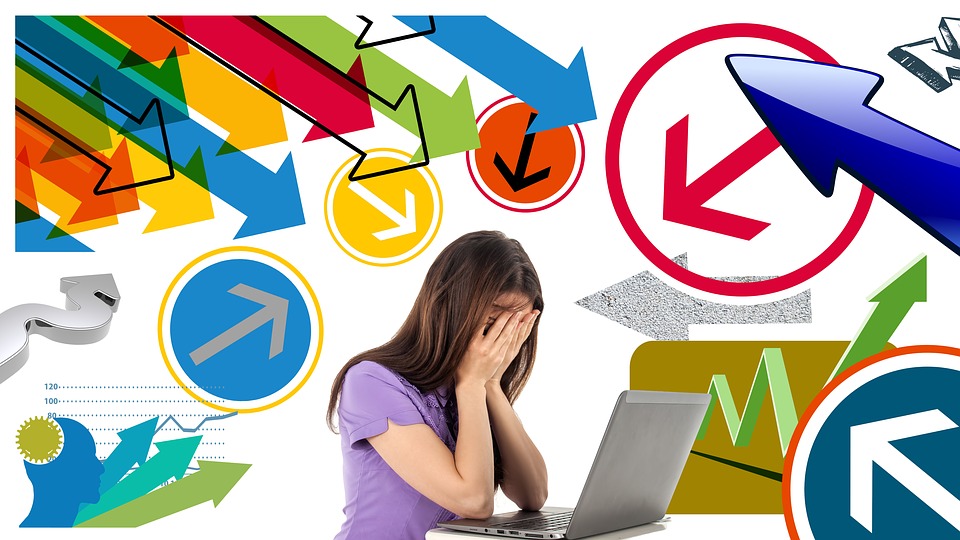 References
https://www.ama-assn.org/about/united-states-adopted-names/united-states-adopted-names-naming-guidelines


http://www.cancer.gov/cancertopics/understandingcancer/targetedtherapies


http://www.cancer.gov/dictionary


http://www.fda.gov/Drugs/InformationOnDrugs/ApprovedDrugs/ucm279174. htm


http://www.mycancergenome.org